WELCOME TO MATH 10
Ms. Lilian R. Albarico
COURSE DESCRIPTION
Math 10 is based on the Atlantic Canada Mathematics Curriculum that is shaped by a vision which fosters the development of mathematically literate students who can extend, explain, and apply their learning and who are effective participants in an increasingly technological society. 
This course is designed for use with a wide variety of strategies that includes instructional settings such as classroom lecture and discussion, daily exercises, investigations, case studies, presentations, projects, and applications of mathematical ideas to real life problems and situations. Students benefit, both intellectually and socially, from a variety of learning experiences, both independent and in collaboration with others.
COURSE DESCRIPTION
The new Mathematics 10 course will be 220-hour year-long course. Successful completion will result in two mathematics credits—one of these is an eligible credit for the two mathematics credits required for graduation. The other credit is an eligible credit for the “two others from mathematics, science, and/or technology.”. Mathematics 10 is pre-requisite for Mathematics 11; Mathematics 11 is pre-requisite for Pre-Calculus 11; and Pre-Calculus 11 is pre-requisite for Pre-Calculus 12. It will no longer be possible to take these courses out of sequence concurrently.  
Mathematics 10 is organized into four units: Measurement(Linear Measurement, Trigonometry, and Geometry); Algebra and Numbers; Relations, and Functions; and Financial Mathematics. The presentation of the specific curriculum outcomes in each unit reflects a suggested teaching sequence.
Upon completion of this course, students 
            will be expected to:

1) develop spatial sense and proportional reasoning. 
2) develop algebraic reasoning and number sense.
3) to develop algebraic and graphical reasoning through the study of relations.
4) demonstrate number sense and critical thinking skills.
COURSE REQUIREMENTS
1 notebook (for Lecture and Key Terms)
Graphing Calculator – TI-83/84
Pens/Pencils/Erasers
Measuring tools (protractor, ruler, triangle)
Binder for Portfolio with A4 papers
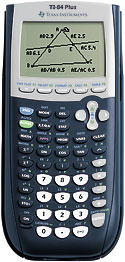 COURSE OUTLINE
A.	 Measurement
B. 	Algebra and Numbers
C. 	Relations and Functions
D. 	Financial Mathematics
ASSESSMENTS
Assignments. Students are expected to do their very best work.  These include Check Your Understanding questions, Investigations, Case Study, and Chapter Extensions which can be submitted by a working group, and/or by individuals.
Quizzes. Quizzes are use to assess students’ achievement with regards to specific outcomes. This will be given before(to evaluate their basic knowledge) and/or after the topic is assigned, to assess if the learning has taken place.
Chapter Tests. These are major evaluations given after a Chapter has been taught. 
Projects. These are learning activities that take place over a prolonged period of time. Every project is accompanied with a written report or delivered through a presentation. There will be at least three projects given for the whole course.
Notebook. Checking notebooks on an ongoing daily basis gives you an opportunity to see that all vocabulary were studied in advance and key terms are clearly known and understood. Also, written homework can be seen accomplished and all missed work has been completed. This also helps the students to be well-prepared before the class proper.
Provincial Examination. This is the final evaluation for students’ achievement across all the outcomes in the course given by Nova Scotia.
Participation. This is all about how a student reflects and responds on learning through small group discussion, class activities, and lecture.
Teacher’s ROLEs:
1) Facilitates learning to make sure it has taken place.
2) Manages the classroom for efficient and effective learning.
3) Marks, records, and presents all students assessments and performance.
4) Provide opportunities for students to acquire skills and to excel academically.
5) Gives feedbacks and suggestions about each student’s behaviors and performance.
6) Maintains ongoing dialogue with students and entertain ideas from the students.
7) Provides resources appropriate for each student to make learning updated.
8) Attends issues of equity and equality.
9) Listens and provides assistance to students’ needs.
10) Observes students’ behavior that may trigger difficulties in learning and assist them to overcome it.
STUDENTS’ RESPONSIBILITIES
In the Classroom:
1. Attend classes everyday unless sick. If sick, ask permission from the teacher to leave the school or come back with a doctor’s certificate to prove your illness. 
2. As student, you need to read your textbook ahead of time.
3. Prepare all course requirements.
4. Submit all homework on time.
5. Write quizzes, tests, and exams.
6. Prepare, research, and show an exemplary work in activities and projects.
7. Take care of personal belongings and school properties.
8. Obey class conducts and rules.
9. Listen attentively to class discussion, take notes, and raise issues, concerns, and/or share experiences.
10. Meet with the teachers for help and support.
For Portfolio:
 
1) Take responsibility for their own Math Portfolios.
2) Seek and accept feedback, then make improvements.
3) Respect copyright laws.
4) Preserve the privacy and security of their personal information.
5) Collect, organize, and store artifacts.
6) Constantly write reflections.
7) Update their weekly calendar to keep all things organized.
8) Show their parents their monthly performance and mark updates.
CLASSROOM RULES
DO’S
1) RESPECT one another.
2) Be prepared before coming to the class.
3) All questions towards any classmates should be in ENGLISH.
4) If absent, please leave a letter stating the cause of absence. NO REASONABLE CAUSE, NO MAKEUP QUIZ/TEST if you miss one when you were absent.
5) All homework should be complete before the class starts.
6) If given a research project, you should submit it before or on the deadline date. OBSERVE TIME.
7) ASK questions if you really don’t understand.
8) All chairs/desks must be in order before and after the class.
9) If there is a problem about teaching and learning, you are advised to confront with your teacher or classmate privately.
10) Always ask for permission if you want to use other people’s belonging.
DON’TS
1) No going out to toilet during class hour. 
2) No chewing gums.
3) No swearing in Chinese and English.
4) No cheating in any form. If caught, disciplinary action will be reprimanded.
5) No wearing of slippers or flip flops.
6) No wearing of hats/caps, or scarf around the head inside the classroom.
7) No using of electronic gadgets like laptop and dictionary unless permitted.
8) No public display of affection during class hours.
9) No personal questions will be entertained inside the classroom.
10) No turning on of ALL mobile phones during class hours or it will be confiscated.
STUDENTS’ RIGHTS
1) Every student has the right to ask questions to the teacher related to the subject matter.
2) A student has the right to ask for a help from his/her classmate, given the conversation is in English and it is not the answers or any form of cheating.
3) A student has the right to say “I don’t understand” and ask for further explanation if the teacher didn’t clearly discuss a particular topic.
4) A student has the right to be excused from the class when she/he is suffering from illness or great discomfort.
5) A student has the right to talk to the teacher after the class if needed to clarify certain things about projects, homework, and classroom situations.
6) A student has the right to talk to the teacher if there is a problem in the classroom privately.
7) A student has the right to be heard if she/he has something to inquire or suggest regarding to classroom improvement.
8) A student has the right obey classroom rules.
9) A student has the right to complain if there is a corporal punishment initiated by any teacher/s or physical injuries with other classmates.
10) A student has the right to excel and in any ways, improve his/her being by participating school activities and asking assistance from teachers.
Math Portfolio
Should contain:
1) Self Introduction
2) Weekly Math Calendar
3) Assessments
	Quizzes,  Chapter Tests, Investigation Activities
	Case Studies, and other class work activities (like graphs)
4) Reflections
	a) Outcomes Reflections
	b) Homework Reflections
	c) Assessments Reflections
5) Monthly/Quarterly Grade Update (from the teacher)
6) Rubrics
Vocabulary
Addition (add, increase, sum)
Subtraction (minus, decrease, difference)
Multiplication (multiply, times, product)
Division (divide, a/b a over b, quotient)
equals to, the answer is  =
ascending (1,2,3,…)
descending(….3,2,1)
Explore!
Visual Math Learning
(http://www.visualmathlearning.com/pre_algebra/lessons.html)
Homework!
Copy your notes from Lesson 1 ppt at 
www.ilovemathisfun.weebly.com